UNIC VIRTUALNI KAMPUS
Alen Novosel, voditelj razvoja Virtualnog kampusa,

Sveučilište u Zagrebu
Sveučilišni računski centar - Srce
Sadržaj
UNIC Virtualni kampus
ISVU
Otvoreni znanstveni kampus (UNIC4ER)
Što je UNIC Virtualni kampus?
Uspostavljen je u okviru provedbe UNIC projekta
Informacijski sustav (baza podataka, aplikacije, API-ji, procedure, organizacija, podrška ...)
Podrška za zajedničke UNIC procese – primarno studentskoj mobilnosti
Središnje je čvorište za razmjenu podataka i informacija između članica saveza
Sadrži minimalan skup podataka koji je potreban za podršku procesima
Organizacijski i informacijski izazovi
Složen projekt:
Povezivanje heterogenih platformi na partnerskim sveučilištima 
Svako sveučilište koristi svoje sustave – sustav za upravljanje studentima (ISVU) i sustav za e-učenje (Merlin)
Mogućnosti promjena na postojećim informacijskim sustavima su vrlo zahtjevne i ograničene
Sva sveučilišta koja sudjeluju moraju imati pružatelja elektroničkog identiteta (IdP)
IdP mora sudjelovati u eduGAIN-u
Svi studenti moraju imati ESI (European Student Identifier)
VC koristi ECTS ljestvicu ocjenjivanja (A-F) – svatko mora znati pretvoriti svoje ocjene u ECTS ocjene
[Speaker Notes: Da bi bio dio eduGAIN-a, pružatelj identiteta (eng. IdP) mora biti registriran, slijediti skup pravila i osigurati skup atributa za svaki identitet.]
Arhitektura
[Speaker Notes: Arhitektura sustava je troslojna (baza-API-portal). Portal se sastoji od javnog dijela i s obzirom na ulogu studentskog i admin portala. Studenti i administratori se prijavljuju u sustav sa svojim elektroničkim identitetom dobivenim na matičnoj ustanovi. Za punu funkcionalnost sustava izrazito je važna veza API-SMS.]
Interakcija UNIC VC – UNI
UNICVC
UNISMS
UNILMS
API
API
Portal
Broker
[Speaker Notes: Broker – modul za sinkronizaciju i transformaciju podataka (npr. ocjena)]
Funkcionalnosti Virtualnog kampusa
Javno
Katalog predmeta
Katalog združenih studija
Pregled informacija o istraživanjima
Privatno
Studenti:
Mobilnost
UNIC europska studentska iskaznica
Administratori:
Administracija osoba, predmeta, mobilnosti
Istraživači:
Mogućnost odabira interesnih područja
Umrežavanje
Web portal
Autentikacija (1)
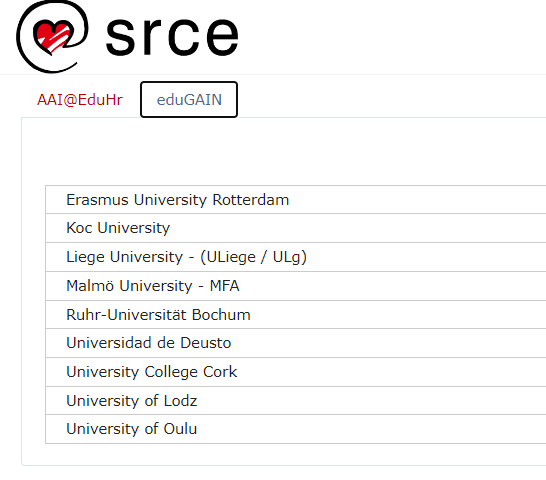 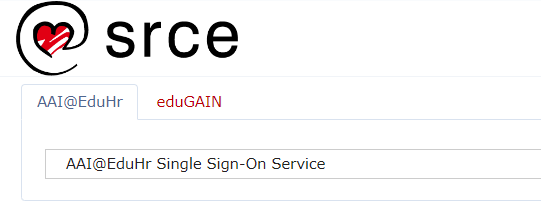 eduGAIN providers
Autentikacija (2)
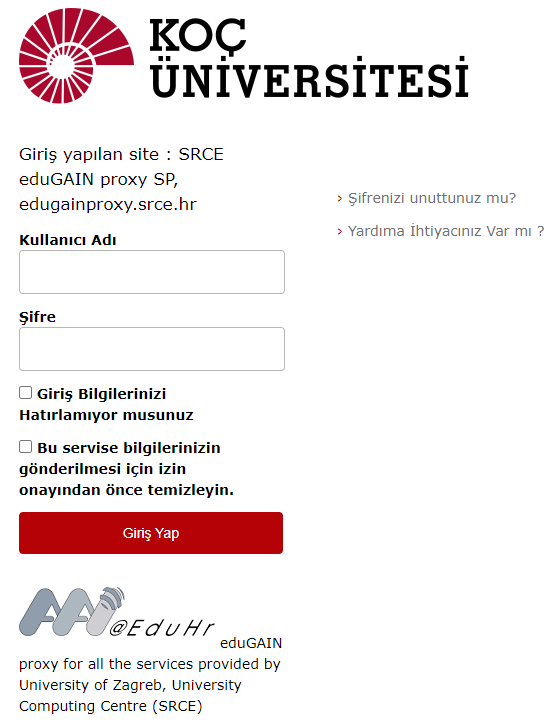 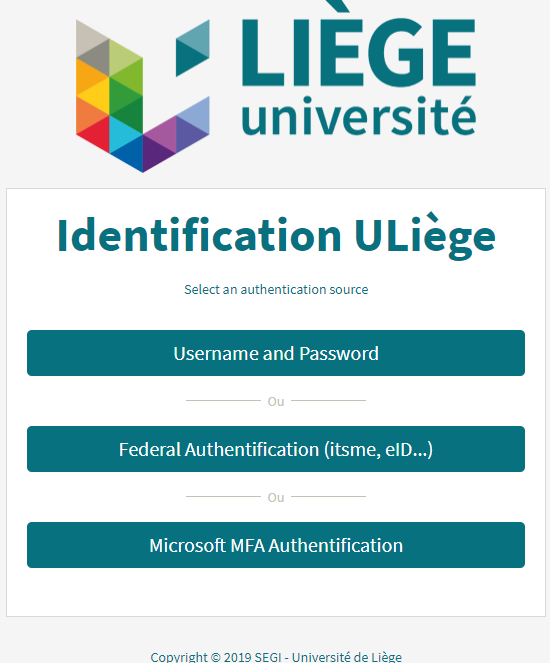 Registracijski obrazac
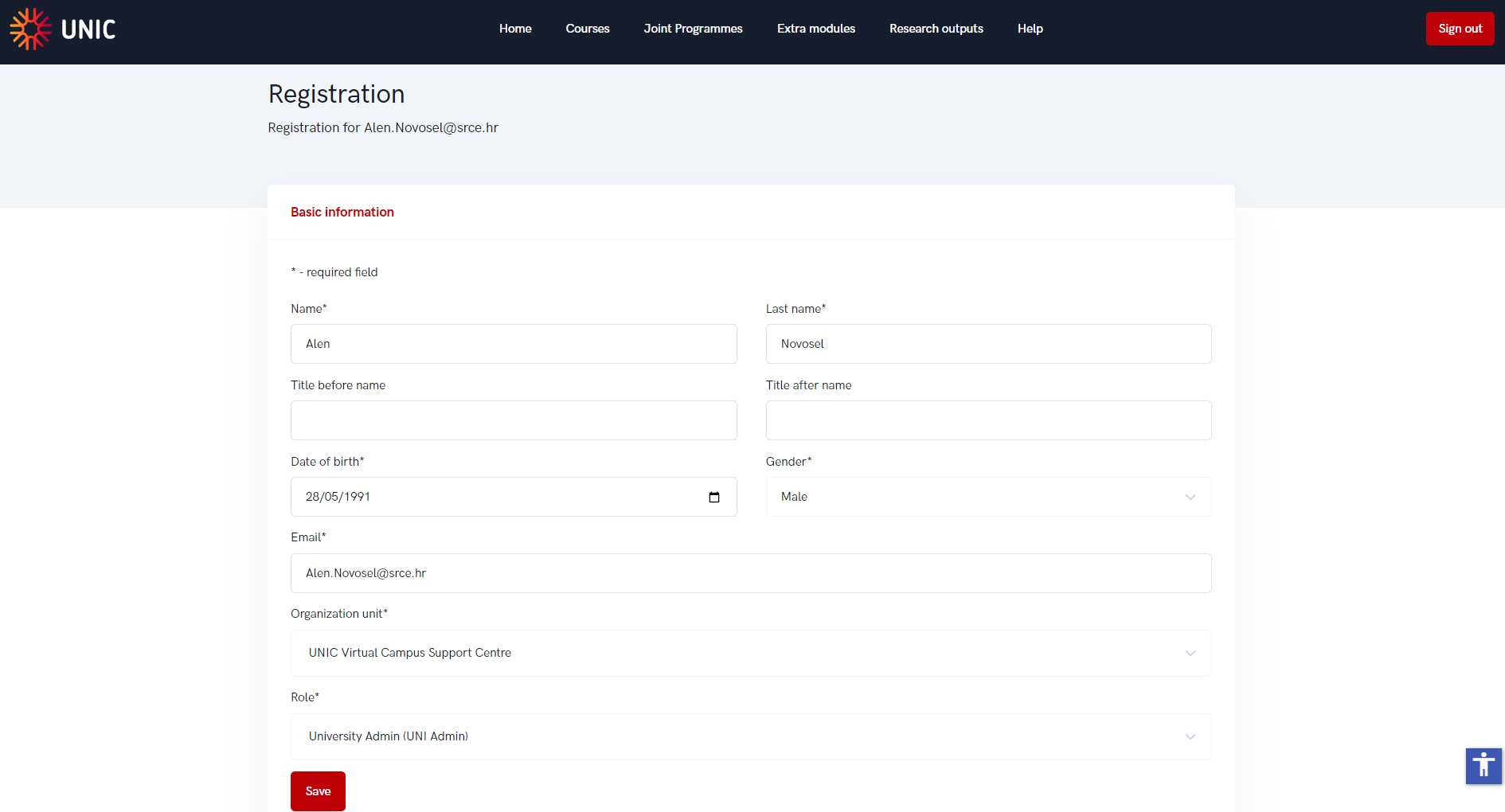 Proces virtualne mobilnosti
Virtualna mobilnost - student
Virtualna mobilnost - student
Proces virtualne mobilnosti
Admin portal – odlazna mobilnost
Proces virtualne mobilnosti
Admin portal – dolazna mobilnost
Proces virtualne mobilnosti
Virtualna mobilnost - student
Proces virtualne mobilnosti
Admin portal – dolazna mobilnost
Proces virtualne mobilnosti
UNIC VC
Automatizam
ISVU
Uvođenje ESI-ja kao dodatnog identifikatora za studenta
hr: + JMBAG (hr:0016085321)
Za studente goste koji su na virtualnoj mobilnosti nije potrebno izdavanje OIB-a!
Uvođenje eduGAIN autentikacije na Studomatu (i Merlinu) – nije potrebno kreirati elektronički identitet iz AAI@EduHr sustava za gostujuće studente
Znatno olakšana administracija gostujućih studenata
„Seamless studying experience”
Katalog mreža sveučilišta
Ponuda predmeta u mreži sveučilišta
Student iz mreže sveučilišta
Otvoreni znanstveni kampus (UNIC4ER)
Integracija s platformama otvorenog pristupa:
ORCID
openAIRE
Mogućnost pretraživanja informacija o istraživanjima UNIC-a (publikacije, skupovi podataka itd.) za javnost
Dodana nova uloga „Istraživač” (Researcher) u sustav
Algoritam za mapiranje istraživača temeljem odabranih ključnih riječi (TL, Web of Science, ISCED)
Promicanje otvorene znanosti
[Speaker Notes: Otvoreni kampus za znanstvenike:
Mogućnost pretraživanja otvorenih znanstvenih resursa UNIC-a (publikacije, skupovi podataka itd.) za javnost. Formiranje istraživačkih grupa temeljem zajedničkih interesa -> promicanje otvorene znanosti. VC će se povremeno povezivati putem API-ja na ORCID i OpenAIRE sustave i izvlačiti javno dostupne informacije o istraživačima.]
Informacije o istraživanjima
Informacije o istraživanjima - detalji
Registracija
Registracija – ORCID prijava
Registracija – spajanje profila
Osobni profil
Profili drugih istraživača
Planovi za budućnost
Partneri rade na prilagodbi postojećih sustava za upravljanje studentima (SMS), e-učenje (LMS) i implementaciji broker servisa za razmjenu podataka između VC-a i lokalnih sustava
Dovršiti funkcionalnosti u Otvorenom kampusu za znanstvenike (UNIC4ER)
Kontinuirano unaprjeđenje i nadogradnja sustava sukladno povratnim informacijama od korisnika
UNIC 1.0
Virtual Campus
Publicportal
Database
API
Studentportal
ORCID client
End-users
Authent-ication module
Admin portal
OpenAIRE client
ORCID
Researcher portal
OpenAIRE
eduGAIN IdPs
UNIC 2.0 – izgradanja brokera
University infrastructure
Virtual Campus
ORCID
Current Research Information System (CRIS) and/or Institutional Repository (IR)
Identity Provider (IdP)
(eduGAIN)
Publicportal
OpenAIRE
Database
API
Learning Management System (LMS)
Studentportal
ORCID client
End-users
Authent-ication module
Admin portal
Student Management System (SMS)
OpenAIRE client
Researcher portal
eduGAIN IdPs
Virtual Campus Broker
Hybrid Campus
Bochum broker
Bochum
Cork broker
Cork
Deusto broker
Bilbao
Liege broker
Liege
UNIC 2.0
Rotterdam broker
Rotterdam
Koc broker
Istanbul
Virtual Campus
Oulu broker
Oulu
...
API
Zagreb broker
Zagreb
...
Malmö broker
Malmö
...
...
Łodz broker
Łodz
Za one koji žele znati više…
UNIC Virtualni kampus
API (swagger dokumentacija)
Upute
Podrška dostupna na unicvc-support@srce.hr
Sustav je smješten u podatkovnim centrima Srca
UNIC
Hvala na pažnji!